Graph Navigation
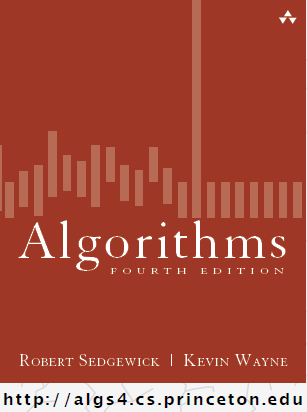 COMP 2100
Otterbein University
Alerts
Lab 7 due Wednesday, 11/30

Homework 7 due today

Project #3 available next Tuesday
Email group info to me

Homework 8 is available now, due next Friday
Mazes
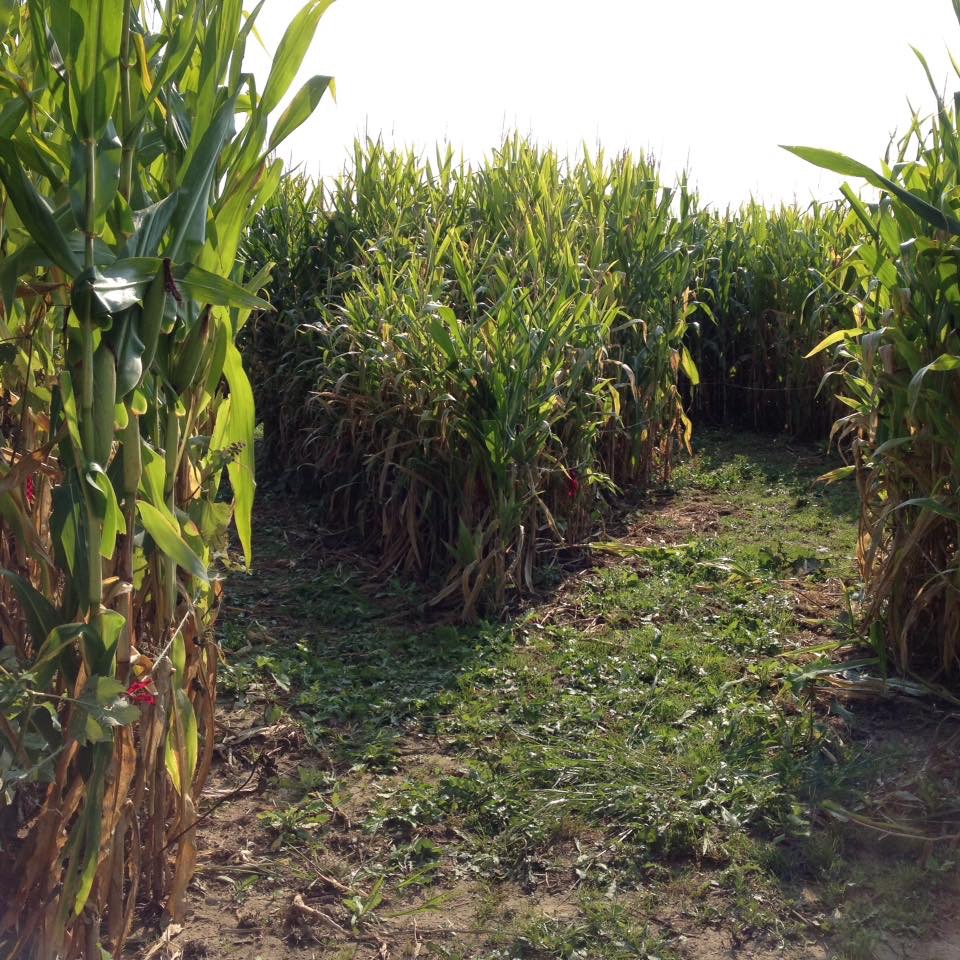 We implemented a mazenavigation algorithmalready, didn’t we?
When?
A maze is just another example of a graph
What was the strategy we used?
Depth-1st search with backtracking
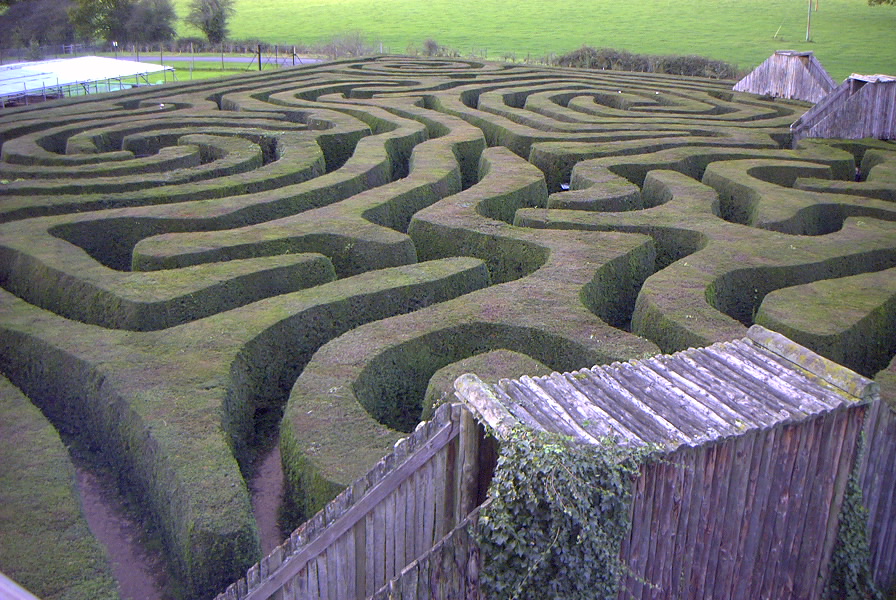 Mazes & Graphs
We can model each intersection with a vertex and each passage with an edge
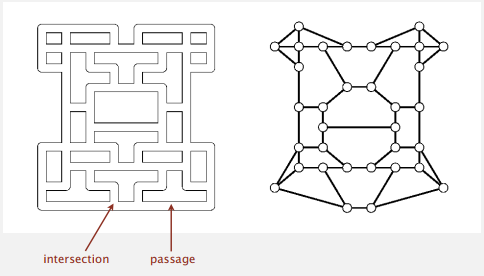 Maze Exploration
Some mazes are easy

				Some are more challenging
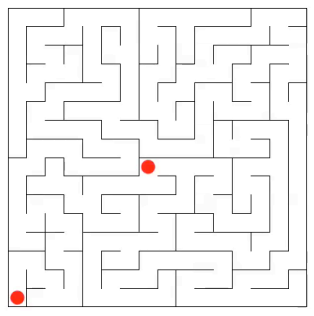 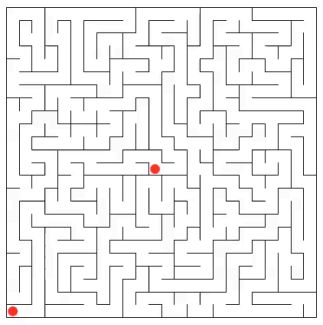 Maze Exploration
And then there is the ridiculous
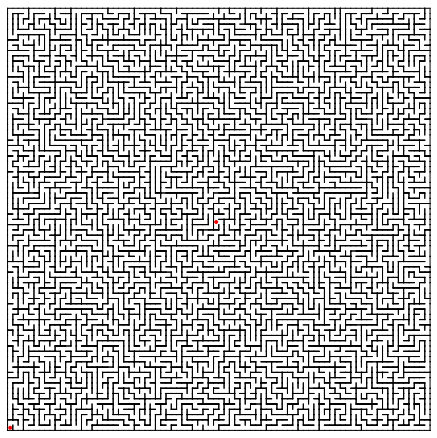 Depth-1st Search
A recursive back-tracking algorithm that marks each node as it is visited, and keeps moving forward until it reaches a dead-end.
Data Structures
Boolean array marked[]
Integer array edgeTo[]
Recursive call stack
Depth-1st Search: Java
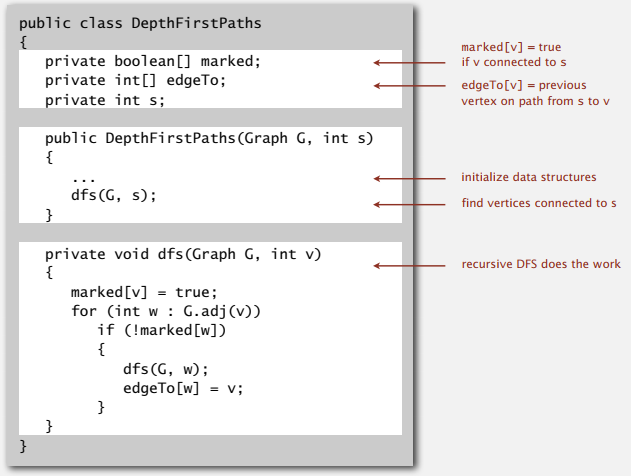 Demo
Depth-1st Search
After DFS is run, the marked and edgeTo data structures allow us to answers graph queries:
hasPathTo
pathTo
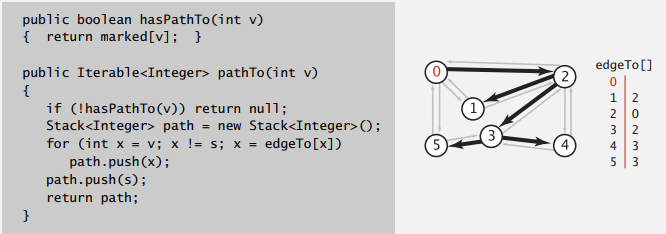 Depth-1st Search
DFS has other applications
flood fill
Vertex = pixel
Edge = adjacent pixels of thesame color
Island = all connected pixels of the same color
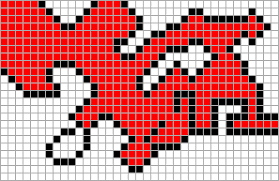 http://xkcd.com/761
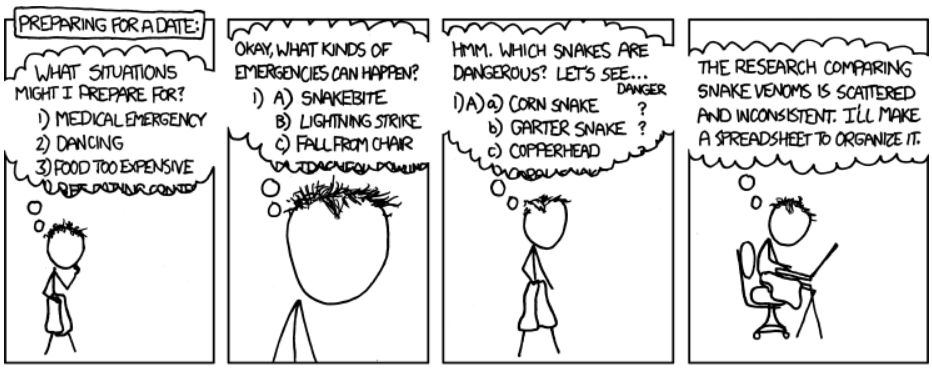 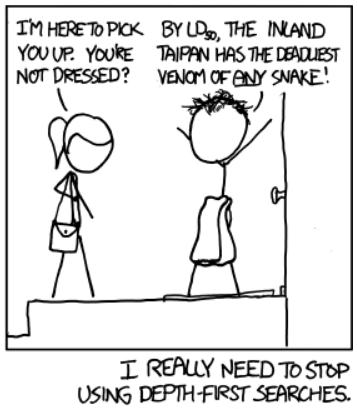 Breadth-1st Search
We want to iterate over the vertices based on increasing distance from starting point
This requires a queue-based algorithm rather than the stack-based algorithm of DFS
Place starting vertex in queue
While the queue is not empty
Remove a vertex from the queue
Add to the queue and mark all its neighbors that are not already marked
Demo
Breadth-1st Search: Java
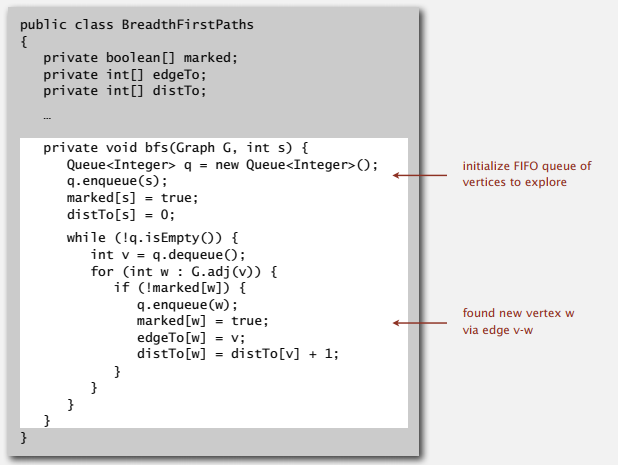 Breadth-1st Search: Application
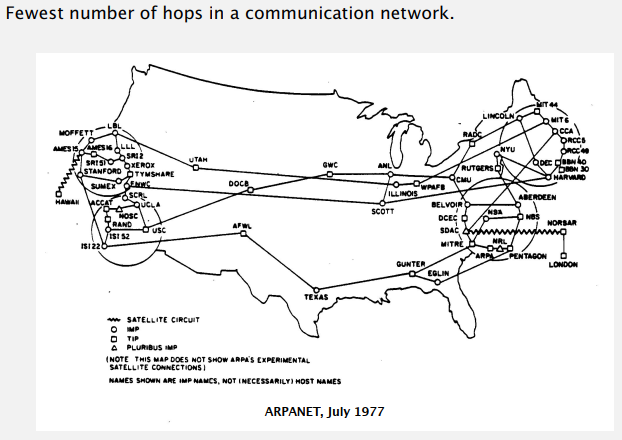 Breadth-1st Search : Application
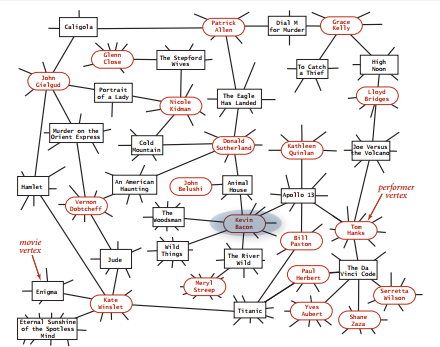 Six degrees of separation
The Oracle of Bacon
Co-Authors.net
MathSciNet
Include one vertexfor each actor andone for each movie
Breadth-1st Search: Application
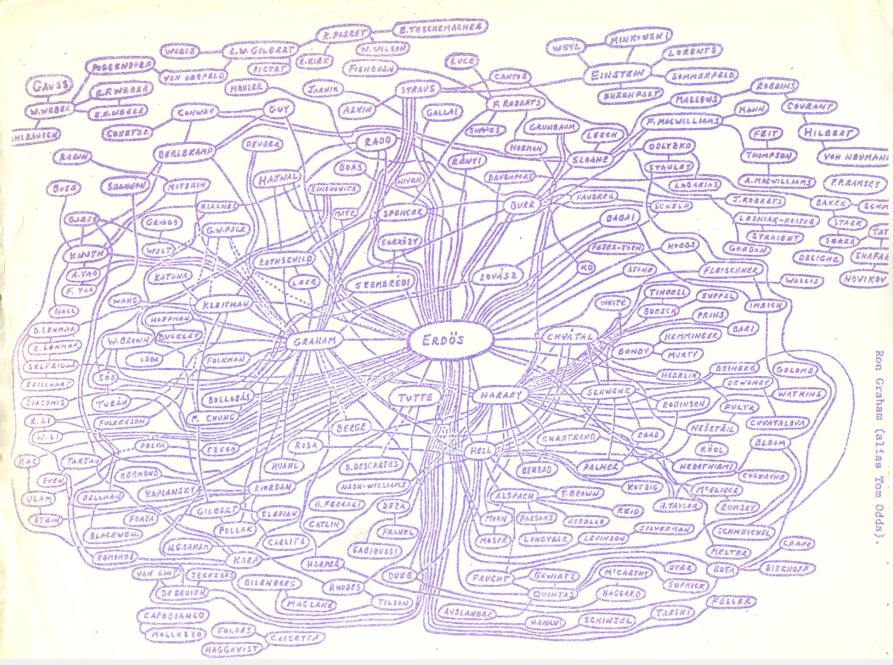 Connected Components
Can we preprocess a graph so that “Is v connected to w?” can be answered in constant time?
Union-Find: nope
DFS: yes!!
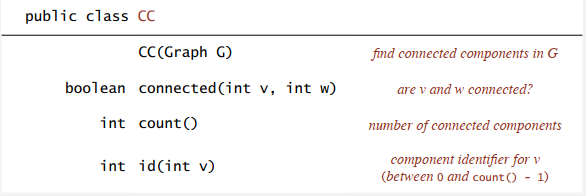 Connected Components
The relation “is connected to” is an equivalence relation
Reflexive: v is connected to v
Symmetric: if v is connected to w, then w is connected to v
Transitive: if v is connected to w and w is connected to x,then v is connected to x
A connected component is a maximal set of connected vertices
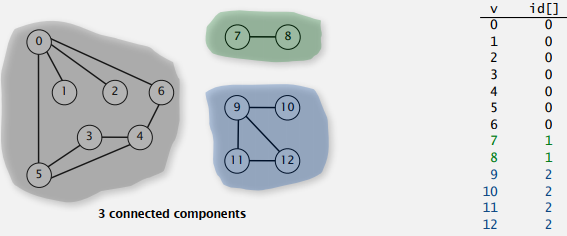 Connected Components
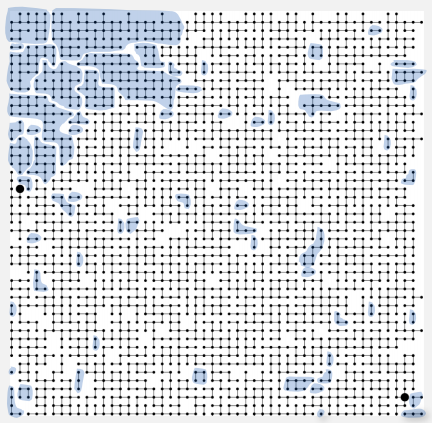 Demo
Connected Components: Java
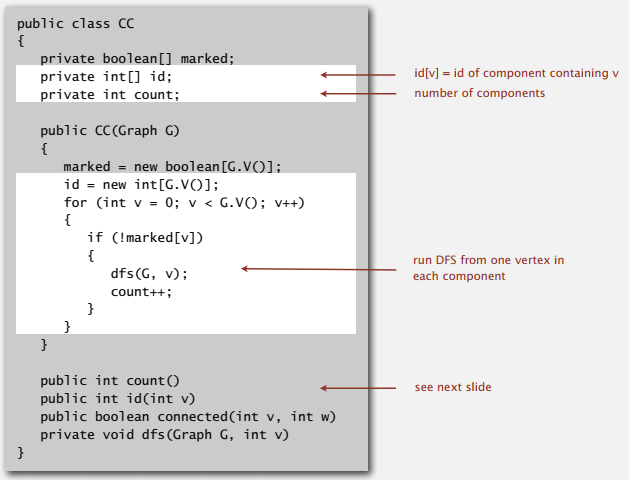 Connected Components: Java
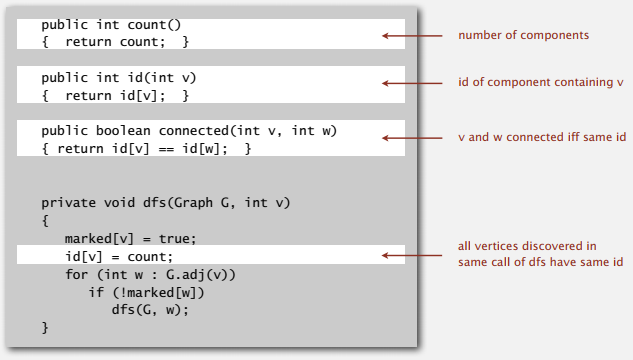 Connected Components Applications
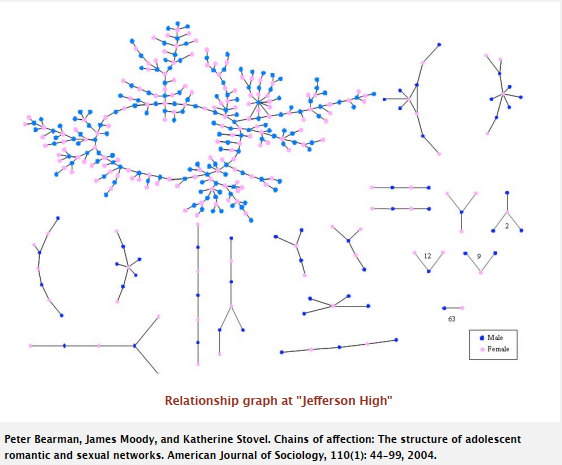 Connected Components Applications
Particle detection
Given a greyscale image of particles, identify “blobs” (like flood fill islands)
Track moving particles over time
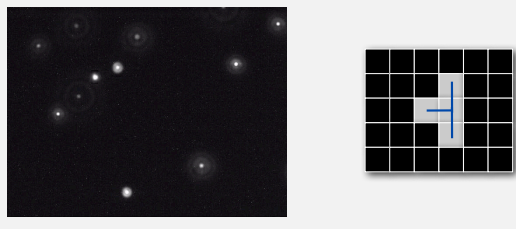 Summary
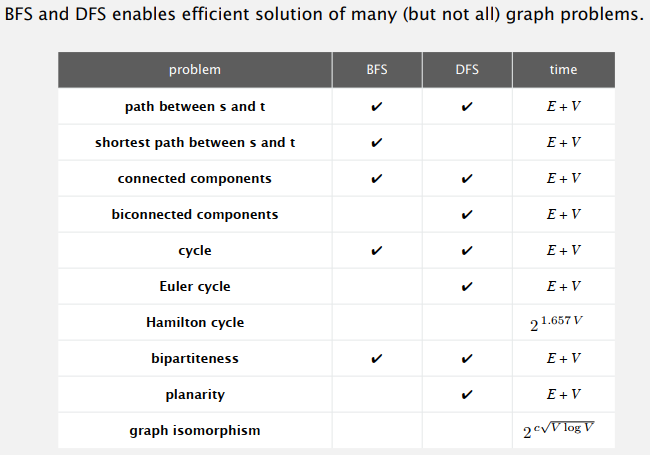